GLOSARIO DE TERMINOS MULTIMEDIA
POR: MARISOL BARRAZA
Índice
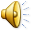 INDICE
multimedia 
texto plano 
AUDIO o Sonido 
Aif
 au
Mp3
wav
imagen 
imagen digital 
Jpg
gif
Png
Bmp
Tif
Pcx
Raw
animación 
vídeo 
vídeo digital 
MPEG
AVI
Wmv
Mov
DivX
XVid
Regresar
Multimedia
Término empleado para designar el uso de varios tipos de medios (media en latín) para la representación de contenidos, texto, audio o sonido, imagen o gráficos, animación, vídeo, etc., incluyendo su diseño y la interacción o interactividad entre los componentes.
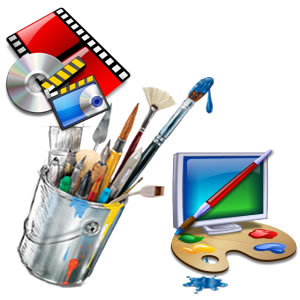 Índice
Texto Plano (archivo de texto)
Tipo de formato de archivo que contiene sólo caracteres textuales, puede sufrir algún tipo de codificación. La extensión habitual para estos archivos es .txt, pero también suelen ser archivos de texto plano los archivos con extensión .inf, .dat, .tmp, .htm, .bat. Estos archivos se pueden leer con un editor o procesador de textos.
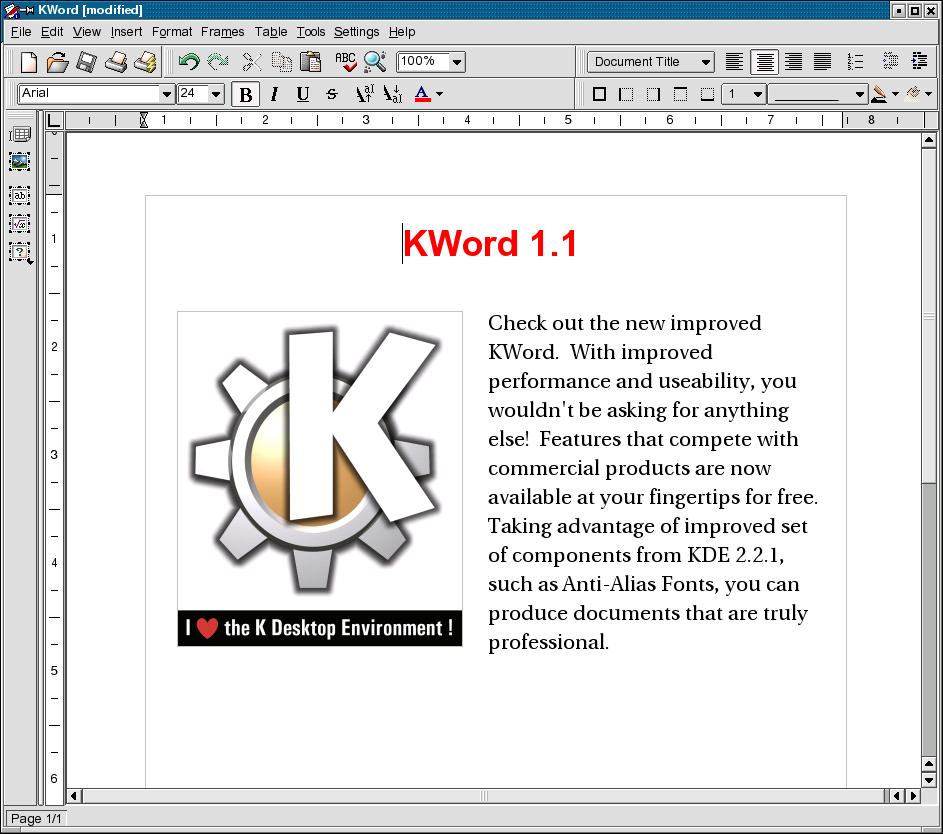 Índice
AUDIO o Sonido
Variación periódica de presión o de velocidad del movimiento de partículas que se propaga por un medio elástico, tipos, en función de la percepción del oído humano (20-20.000 Hz) 
por debajo se encuentran los infrasonidos 
por encima aparecen los ultrasonidos 

Teniendo en cuenta la intensidad (fuerza por unidad
 de superficie, W/m2) 
sonidos que producen dolor, suprasonidos 
sonidos que no se perciben, subsonidos. 

Sensaciones primarias el sonido: 
altura(frecuencia) 
intensidad (amplitud) 
timbre(composición armónica o forma de onda) 
Formatos de sonido digital: aif, au, mp3, wav
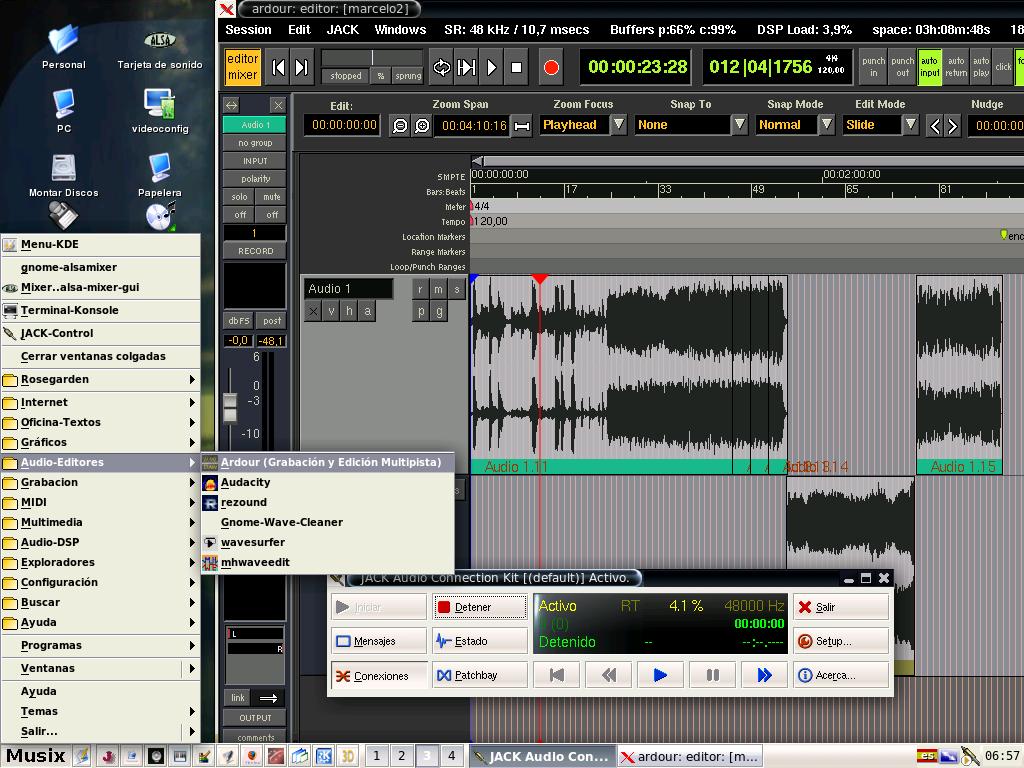 Índice
aif
Acrónimo de Audio Interchange File Format, formato de sonido digital propio del entorno de Macintosh.
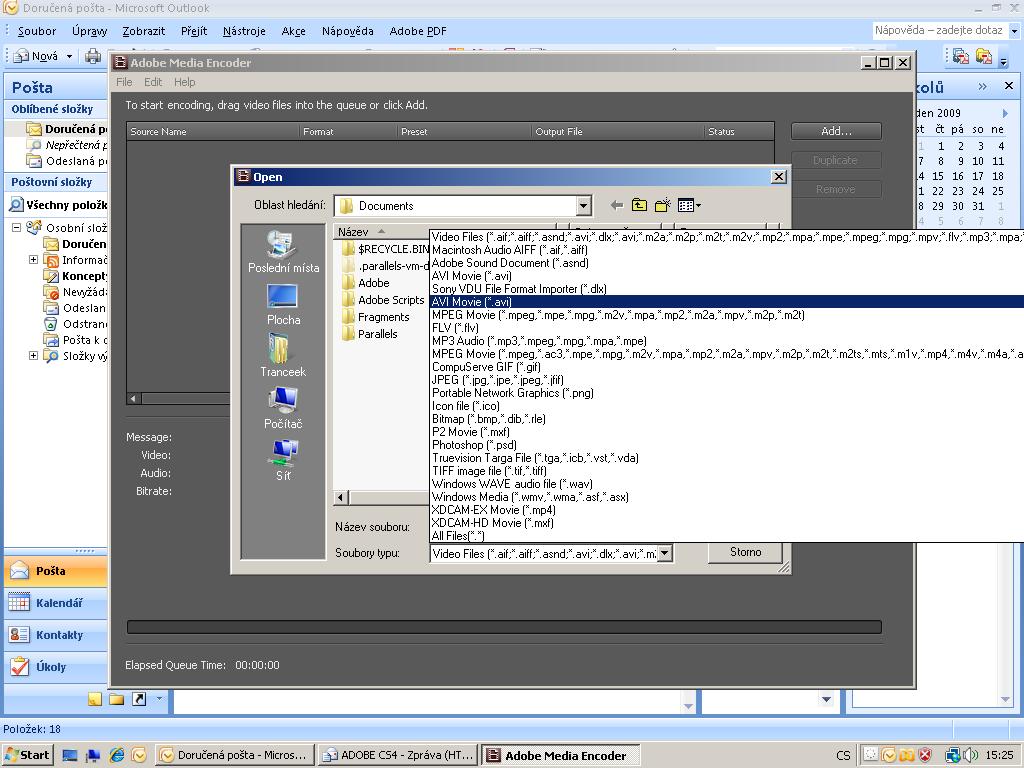 Índice
au
Formato de sonido digital propio del SO UNIX.
Índice
Mp3
Sistema de compresión de sonido digital, abreviación de MPEG-1 Layer III, que utiliza algoritmos basados en la psicoacústica, descubierto en los años 80 en el instituto Fraunhofer, consigue compresiones del 90% con una pérdida de calidad imperceptible. Se basa en el fenómeno de enmascaramiento que en determinadas condiciones ciertos sonidos dejan de percibirse totalmente, ocultados o enmascarados por otros.
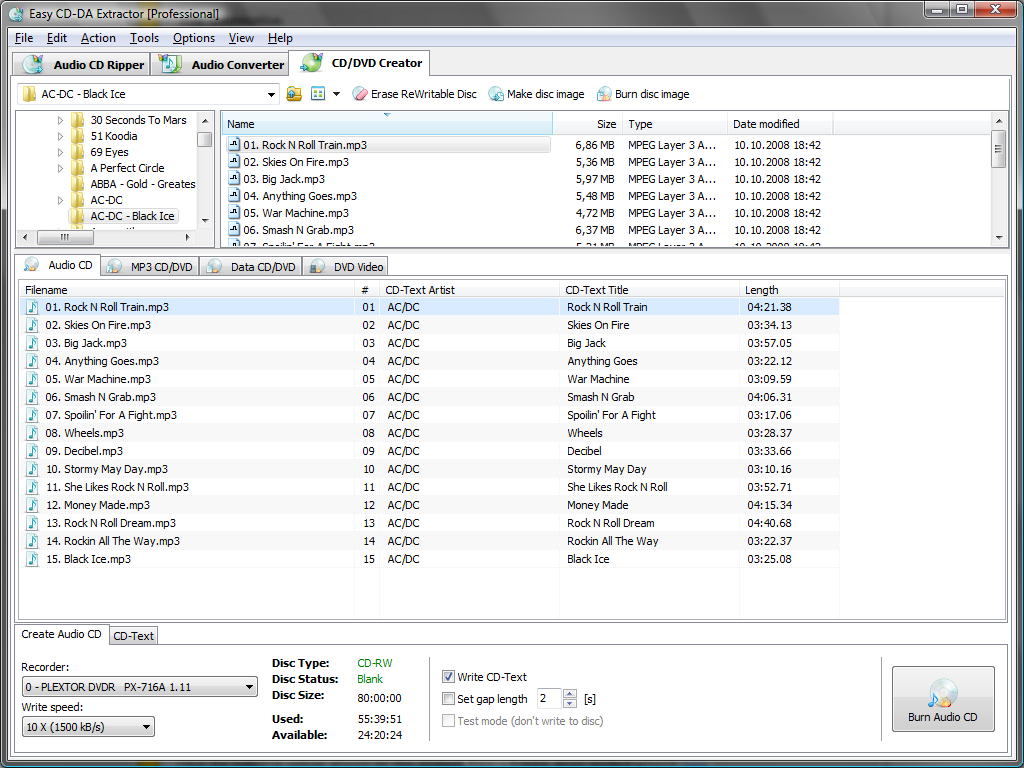 Índice
wav
Formato de sonido digital, abreviación de wave, propio del SO Windows y sistemas compatibles. Es un formato generalmente sin compresión.
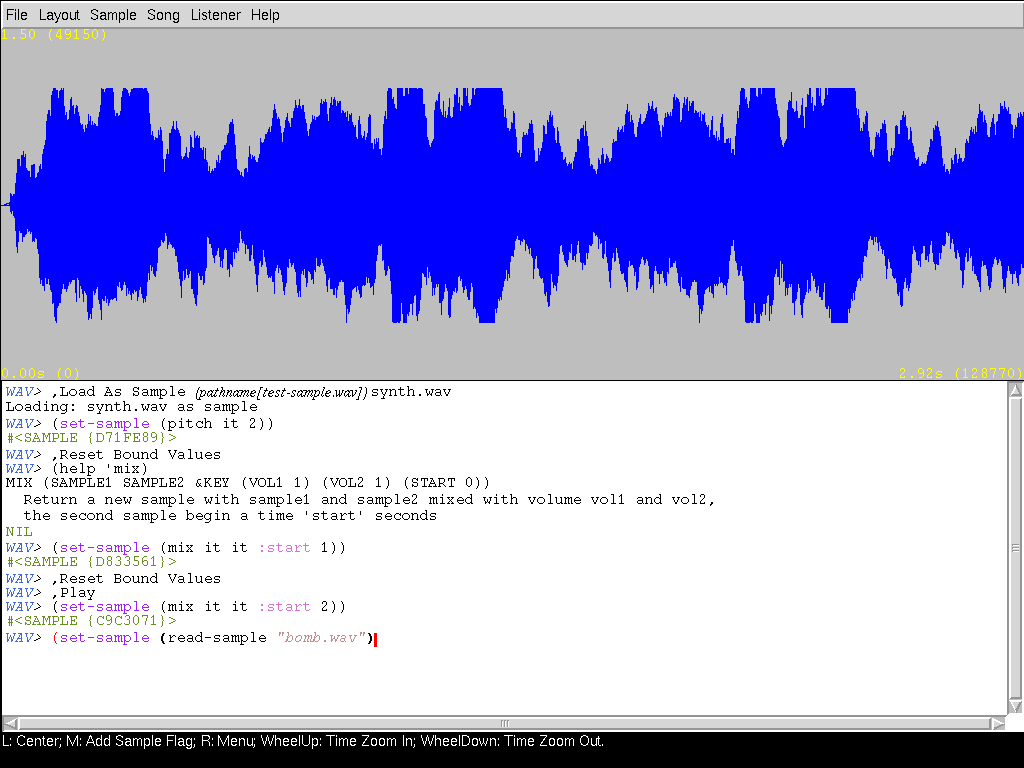 Índice
imagen
Representación visual de un objeto, puede ser imagen analógica (impresa en papel, en celuloide, etc) o imagen digital. 
Propiedades: color, textura.
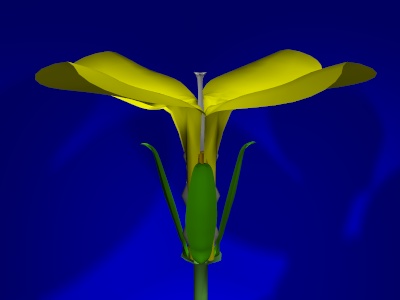 Índice
imagen digital
Imagen formada por una matriz de píxeles, las dimensiones consideran longitud y anchura, la calidad se mide por la profundiad de pixel 
tipos: jpg, gif, png, bmp, tif, pcx, raw.
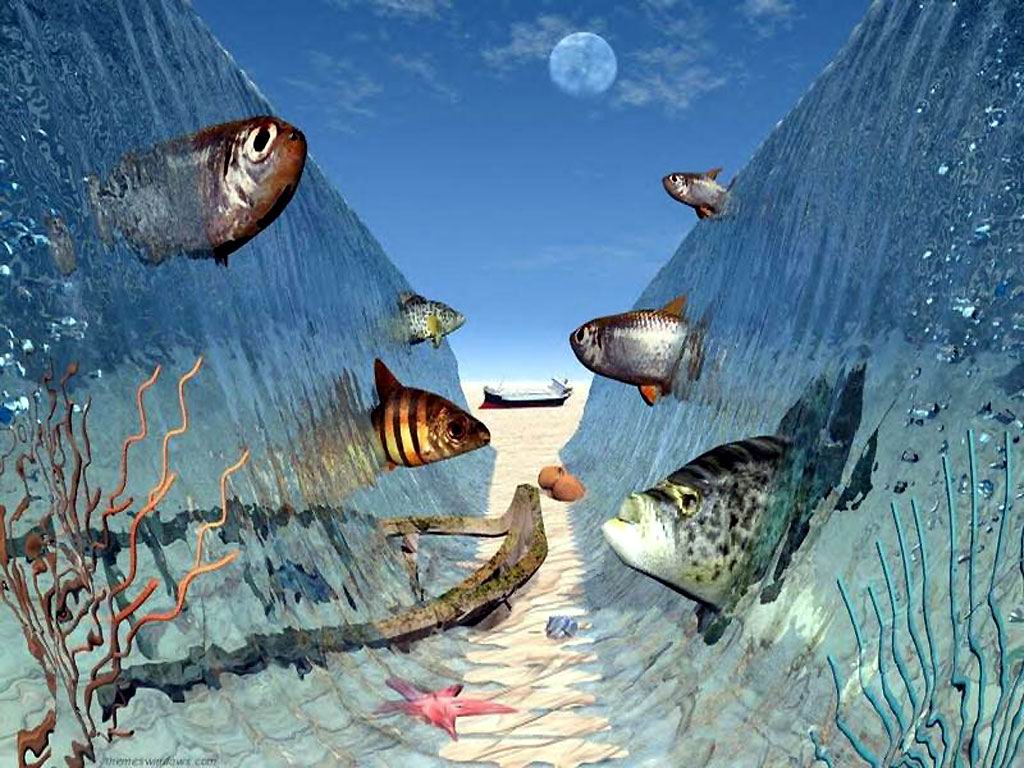 Índice
jpg
Acrónimo de Joint Photopgraphic Expert Group, tipo de formato de almacenamiento de imagen digital que permite diferentes grados de compresión, siempre con pérdidas. 
Es el formato utilizado para poner fotografías en la web.
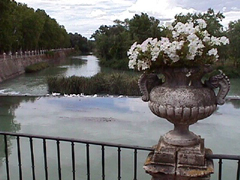 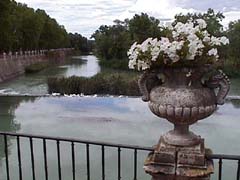 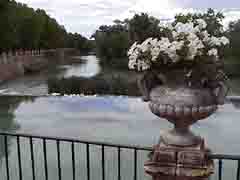 Índice
gif
Acrónimo de Graphics Interchange Format, formato de imagen digital, creado por CompuServe, utiliza el algoritmo de compresión sin pérdida LZW, permite transparencias de 1 bit (un color), también ofrece la posibilidad de crear animaciones (gif animado), permite entrelazado y usa color indexado.
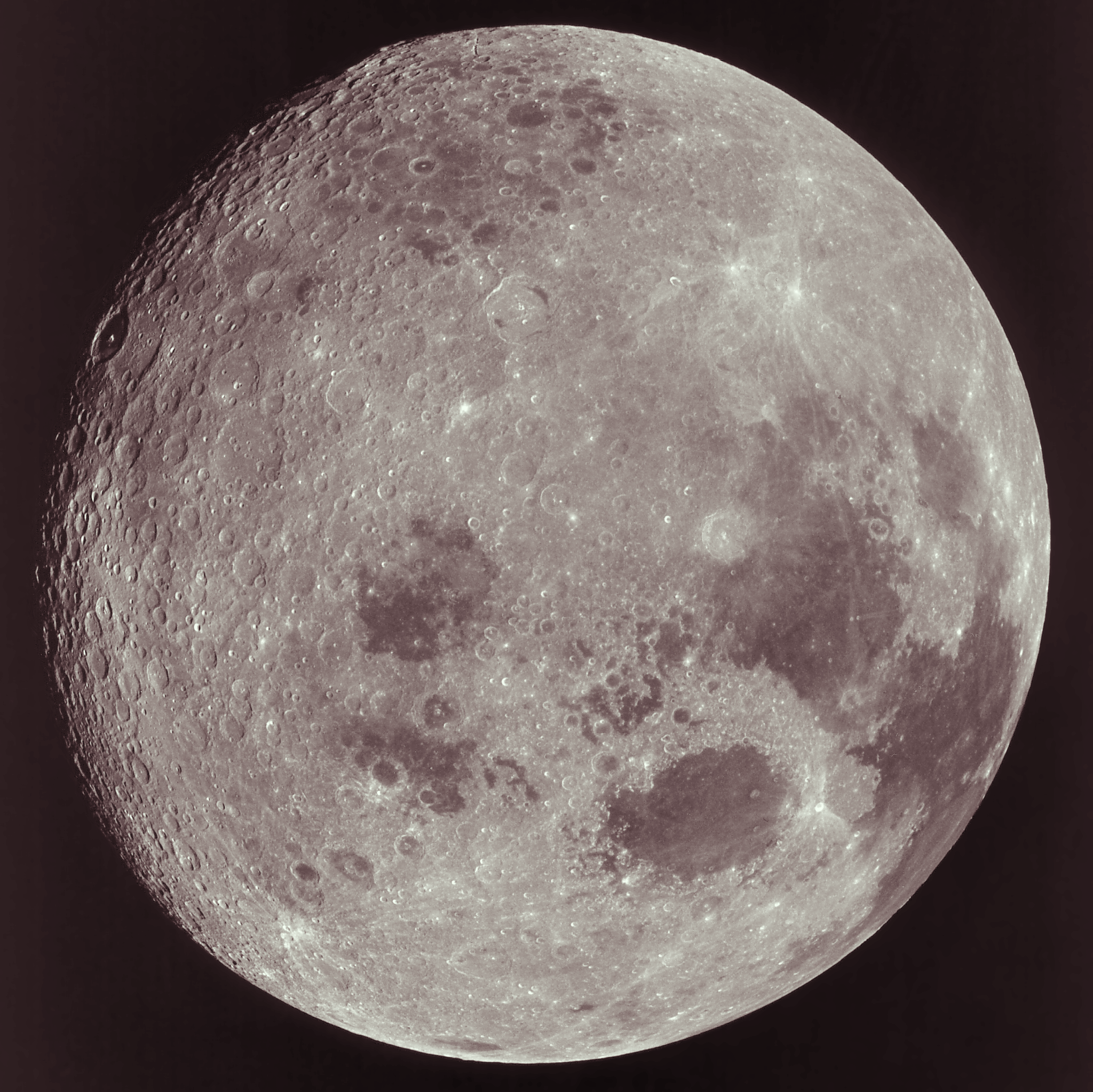 Índice
png
png (pronunciado ping) son las siglas de Portable Network Graphics, un formato de compresión de imágenes aprobado por el World Wide Web Consortium (W3C)como sustituto del formato .gif. 
Los archivo tipo .gif utilizan un algoritmo de compresión de datos que está patentado, mientras que el formato .png no está patentado y no necesita licencia para su utilización.
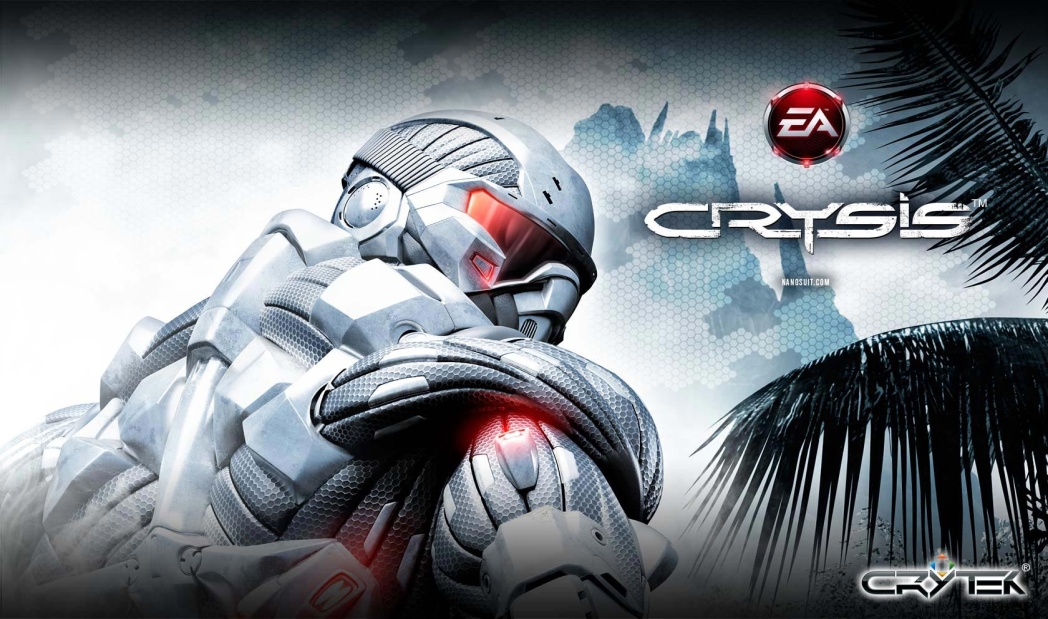 Índice
bmp
Acrónimo de BitMaP, o mapa de bits, tipo de formato de imagen digital que no utiliza compresión.
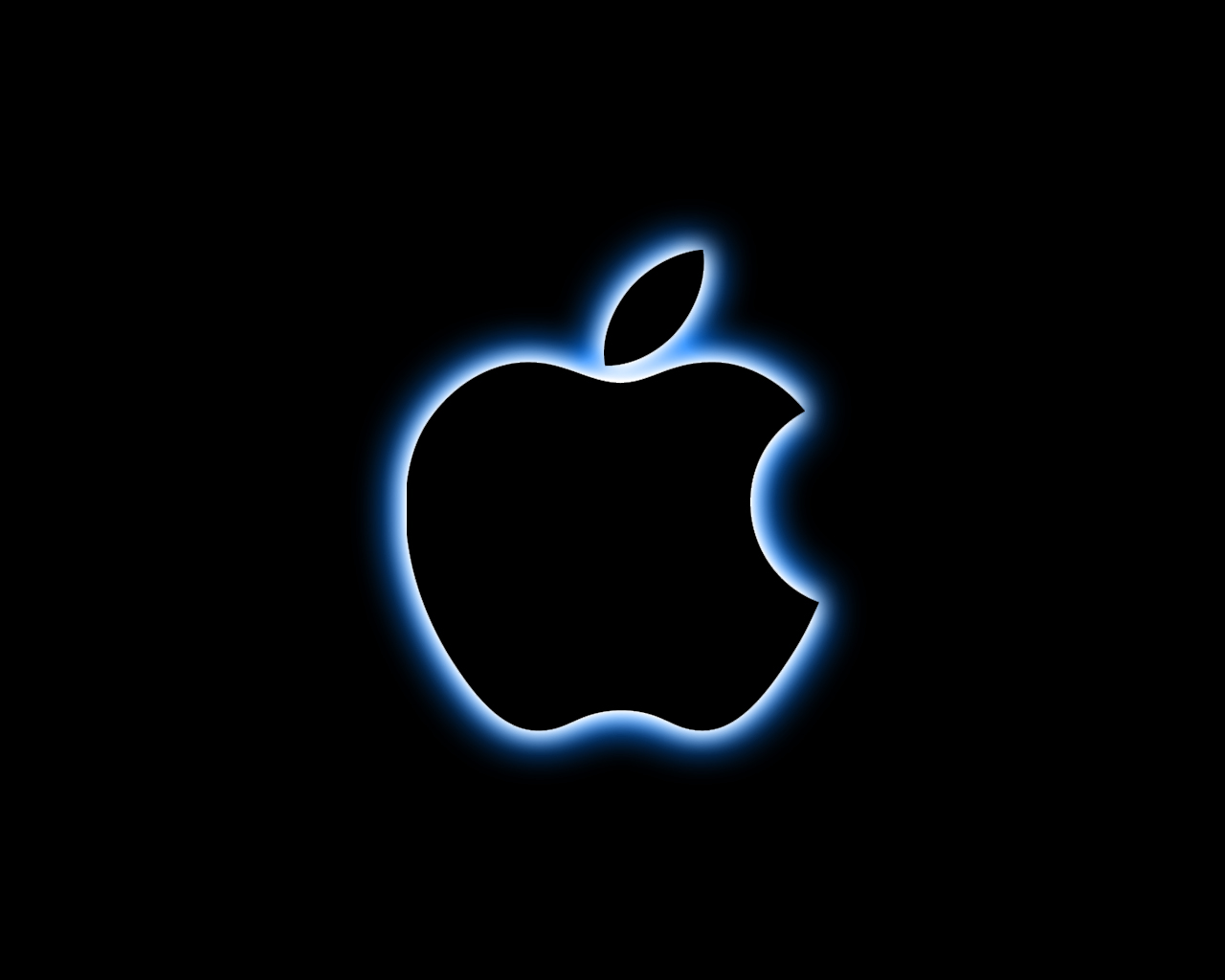 Índice
tif
tif extensión para archivos tiff 
Acrónimo de Tagged Imagen File Format, formato de fichero de imagen con marcas o etiquetas (tag), formato de imagen digital.
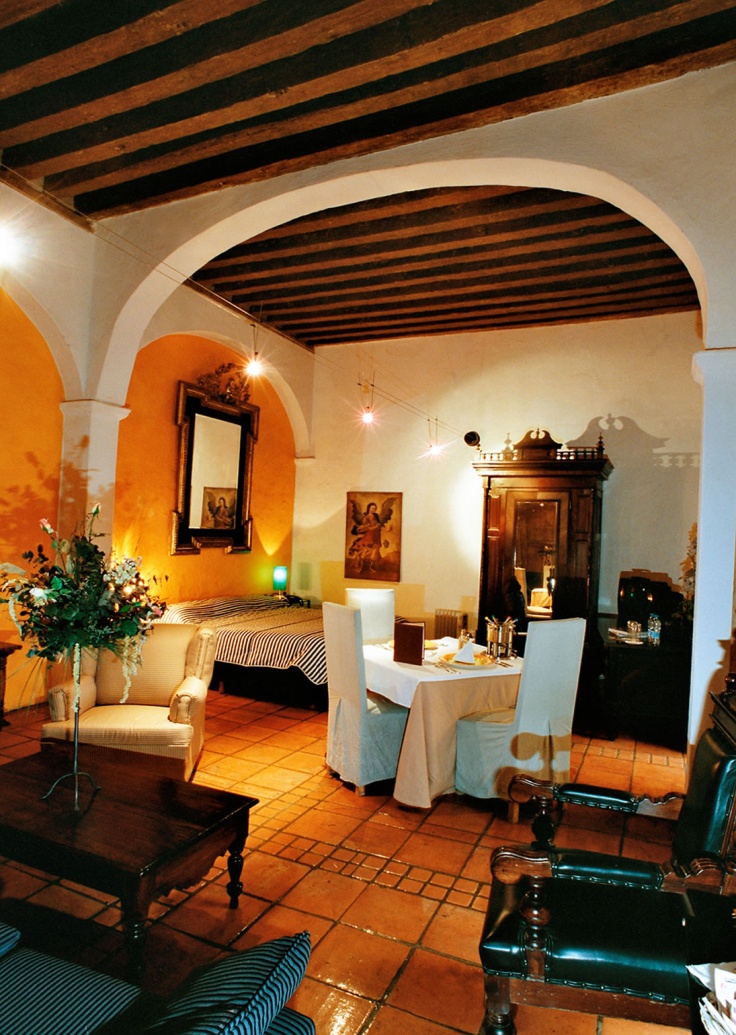 Índice
pcx
acrónimo de PiCture eXchange, formato de imagen utilizado solo en ordenadores compatibles IBM, utiliza una paleta de color estándar VGA, no permite canal alfa, admiten compresión de tipo RLE.
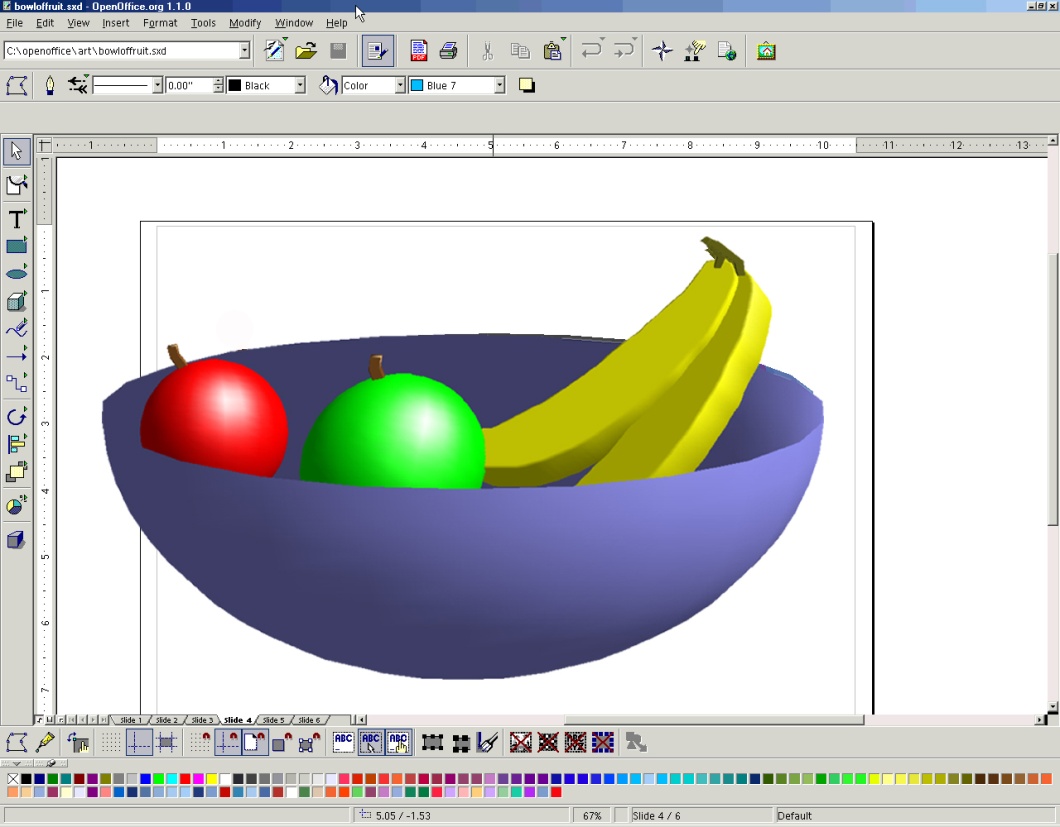 Índice
raw
Formato de sonido digital carente de cabecera y que al abrirlo hay que especificar la resolución, frecuencia de muestreo y número de canales. formato de imagen digital sin compresión
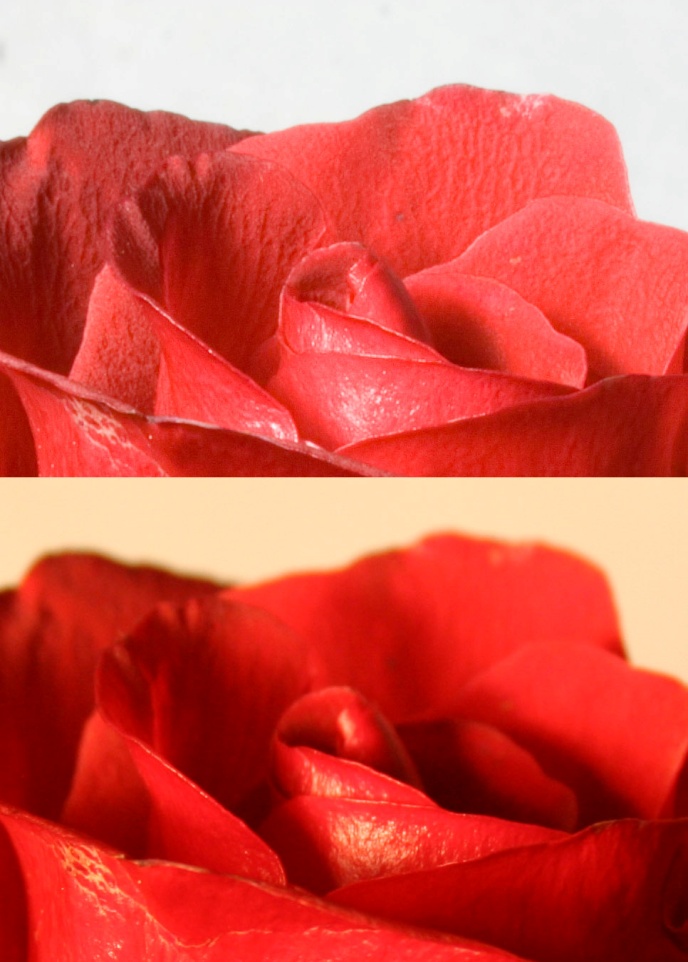 Índice
animación
Proceso visual de representar movimiento basado en la propia ilusión del mismo al proyectar imágenes de forma secuencial.
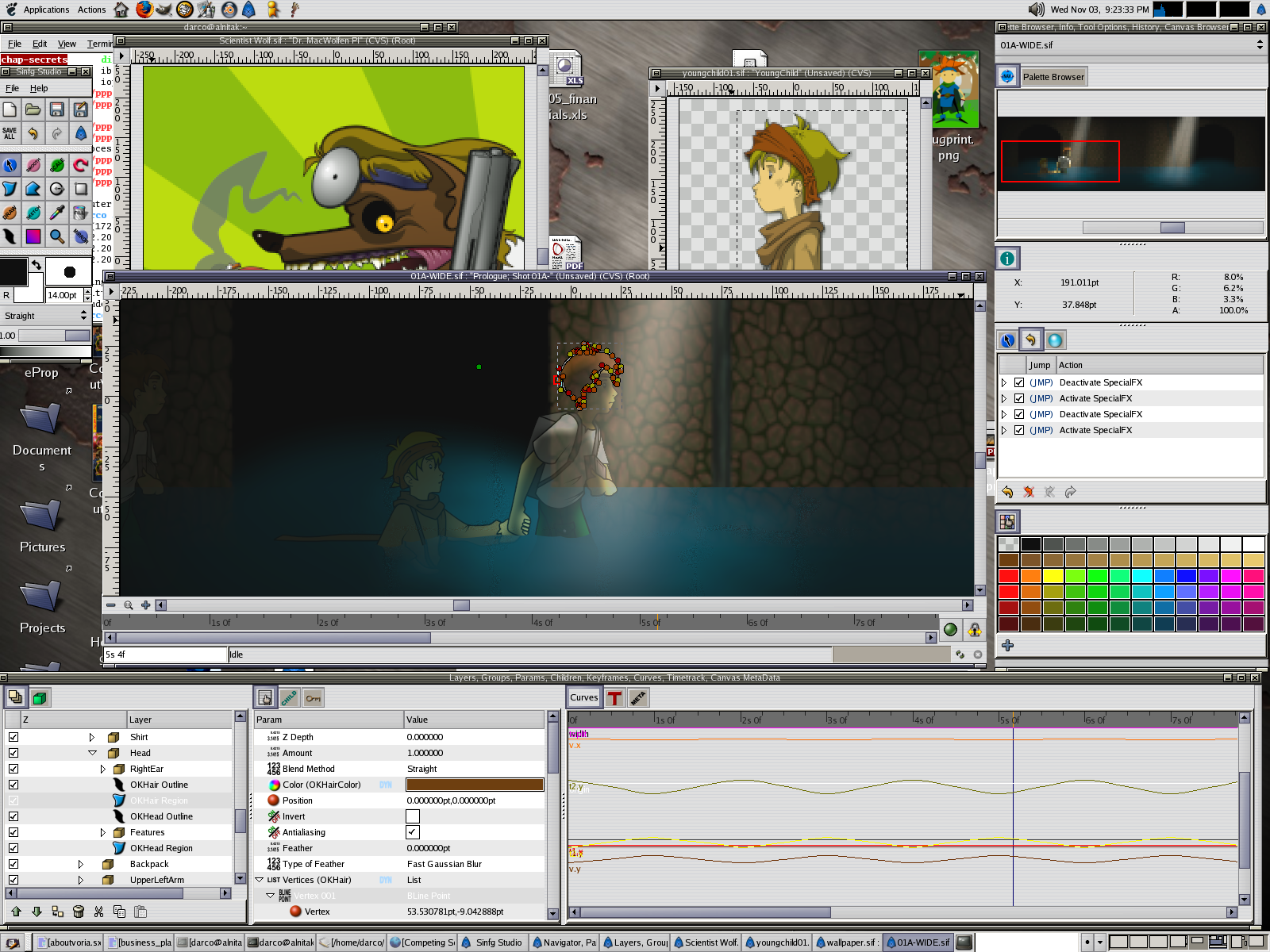 Índice
vIdeo
Sistema de almacenamiento de secuencias de imágenes y sonidos, puede ser analógico o digital.
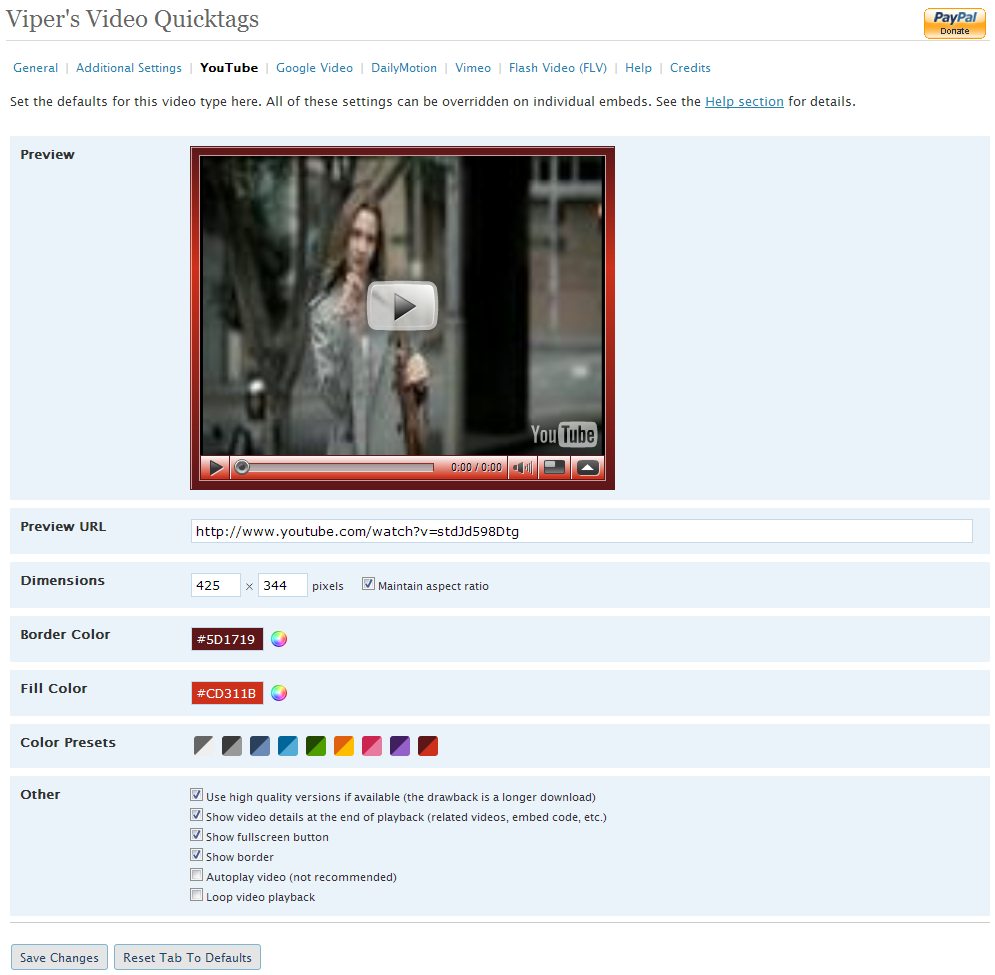 Índice
vídeo digital
Sístema de almacenamiento de secuencias de imágenes y sonidos mediante un proceso de digitalización. 
Formatos: MPEG, AVI, wmv, mov, DivX, XVid.
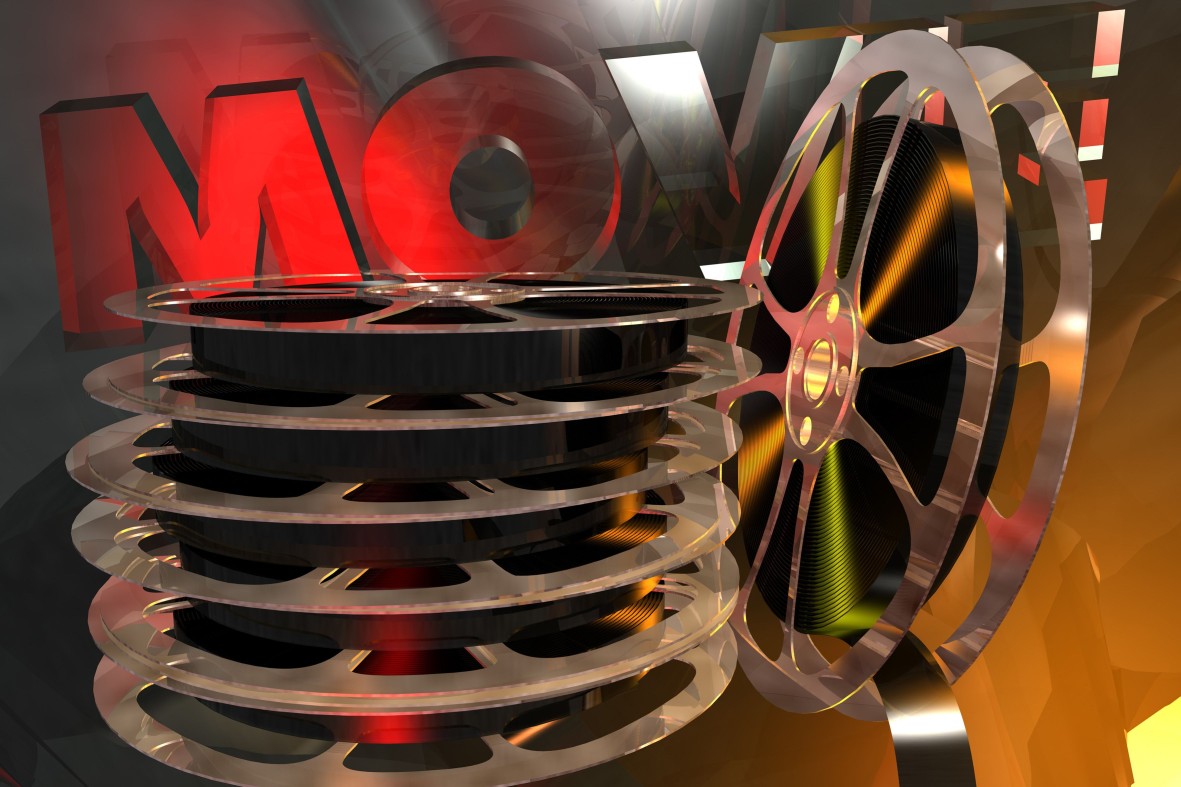 Índice
MPEG
Acrónimo de Moving Picture Experts Group, estándar de codificación de audio y vídeo digitales que permite su difusión fácil a través de internet. 
Tipos: se han desarrollado diferentes formatos de compresión MPEG: MPEG-1, MPEG-2, MPEG-3. MPEG-4, MPEG-7, MPEG-21. El más extendido es MPEG-4, que tiene protección copyright aunque existe una versión compatible de distribución libre, el formato XVid. 
Ejemplo vídeo mpeg
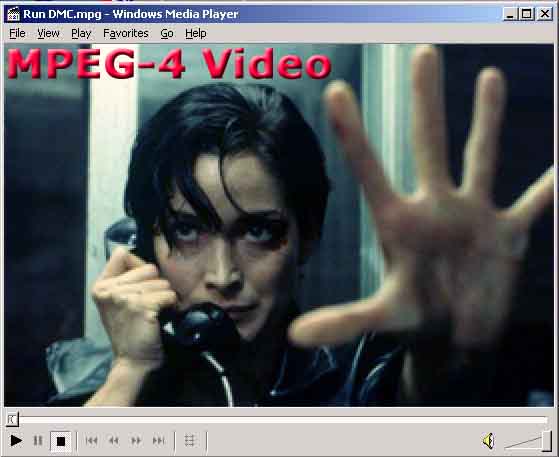 Índice
AVI
Acrónimo de Audio Video Interleave, intercalado de audio y vídeo, formato de vídeo digital diseñado por Microsoft, mediante un programa externo o códec permite interpretar los flujos de audio y vídeo.
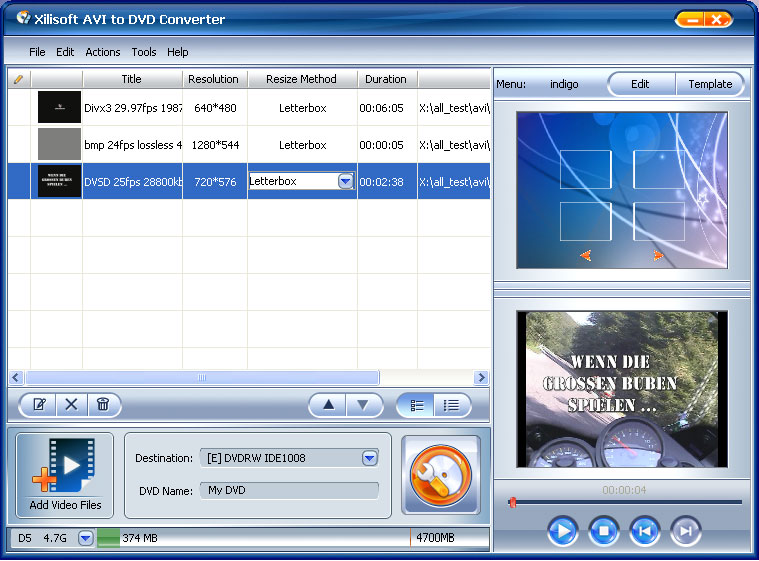 Índice
wmv
Acrónimo de Windows Media Video formato de almacenamiento de vídeo digital comprimido desarrollado por Microsoft.
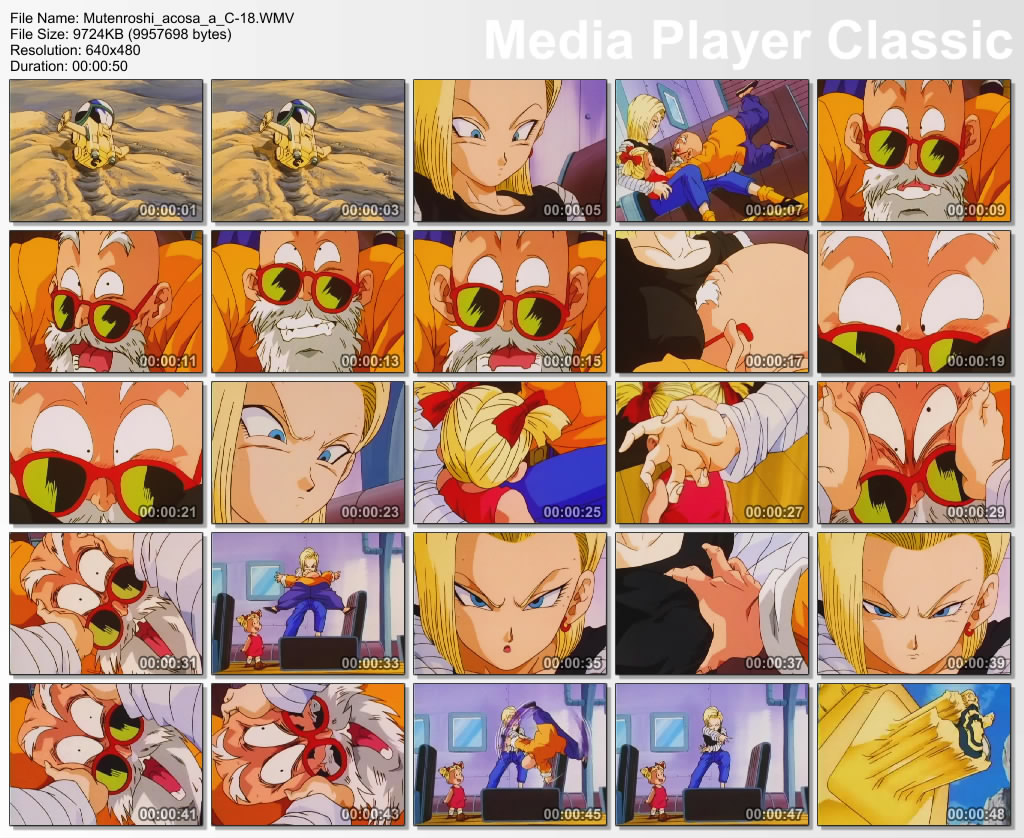 Índice
mov
Formato de vídeo digital desarrollado para QuickTime.
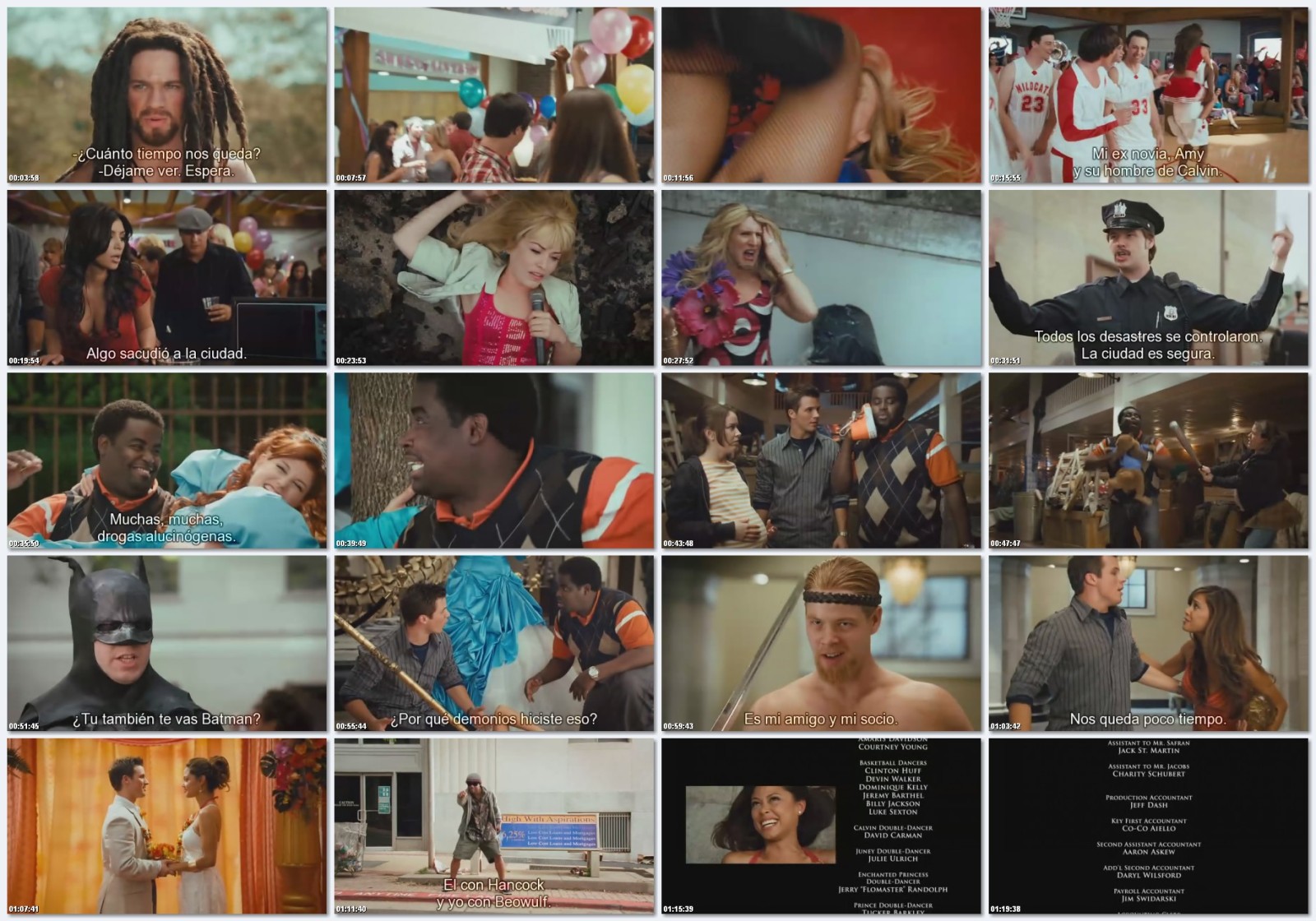 Índice
DivX
Formato o códec de vídeo digital comprimido, basado en un formato mpeg.
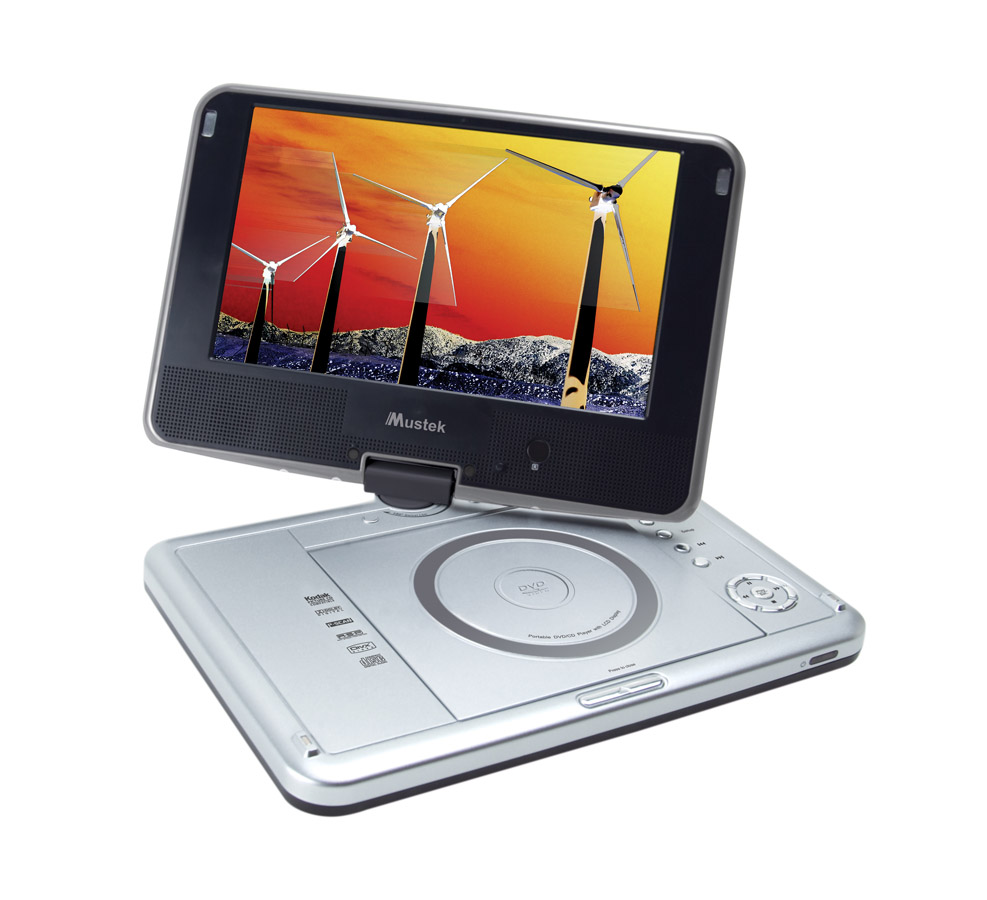 Índice
XVid
Biblioteca de códecs de video que sigue el estándar MPEG-4. Es libre, multiplataforma y de código abierto, y es desarrollado por una comunidad de voluntarios de todo el mundo. El video generalmente se combina con audio MP3 o AC3.
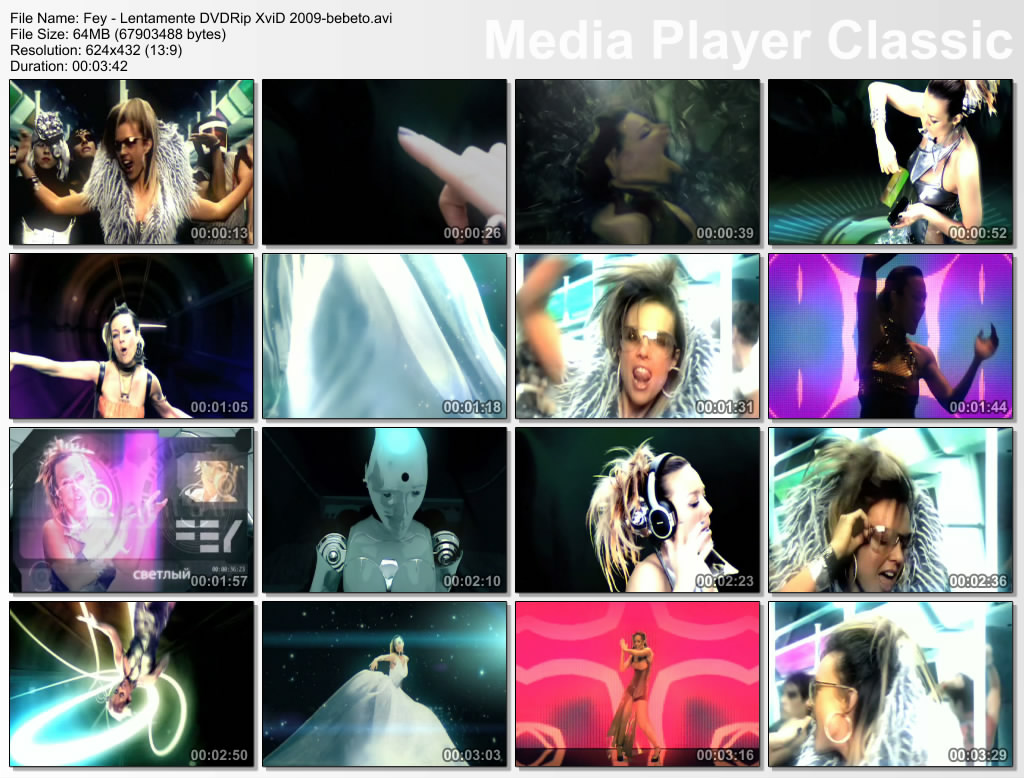 Índice